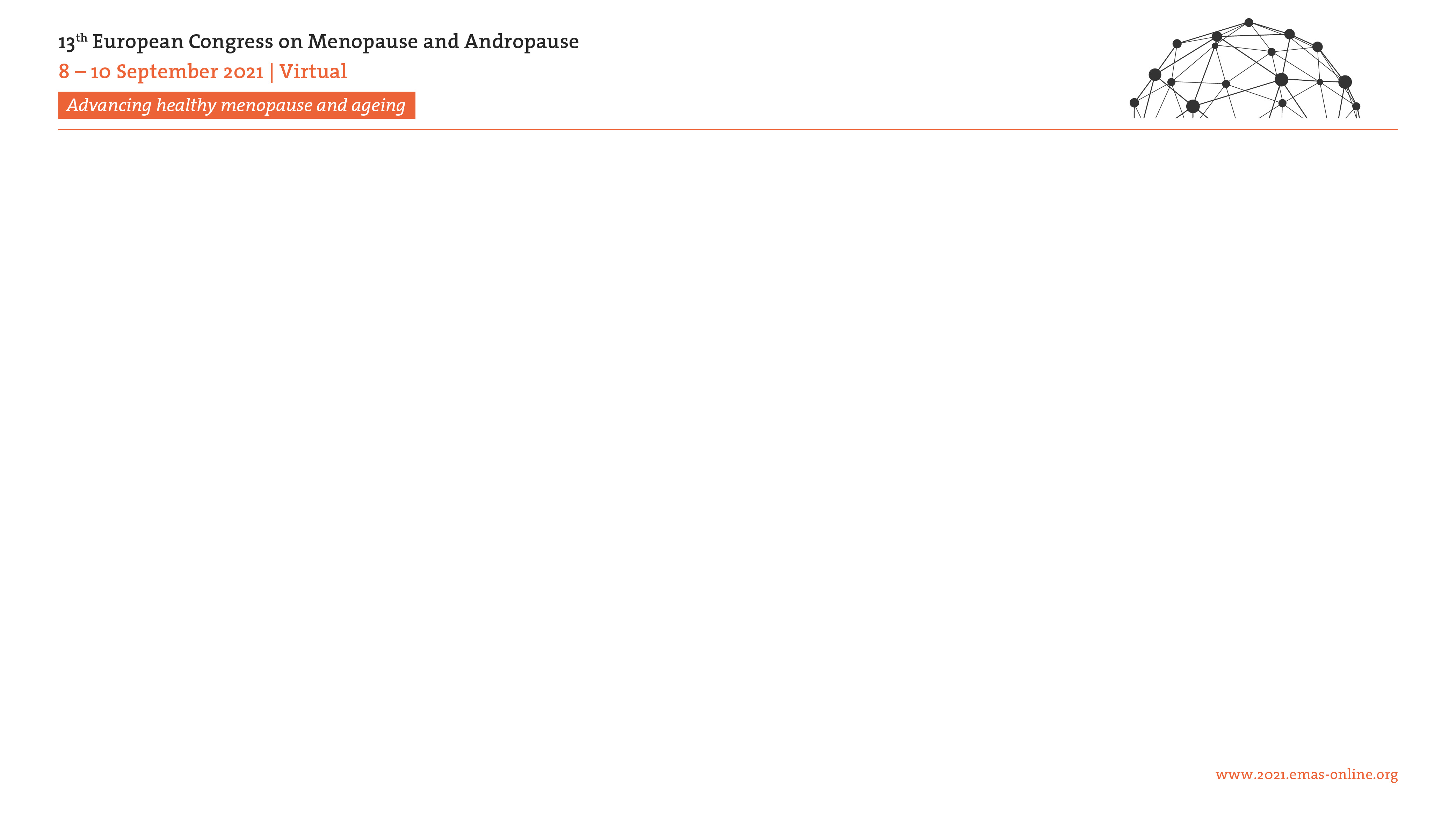 TEXT
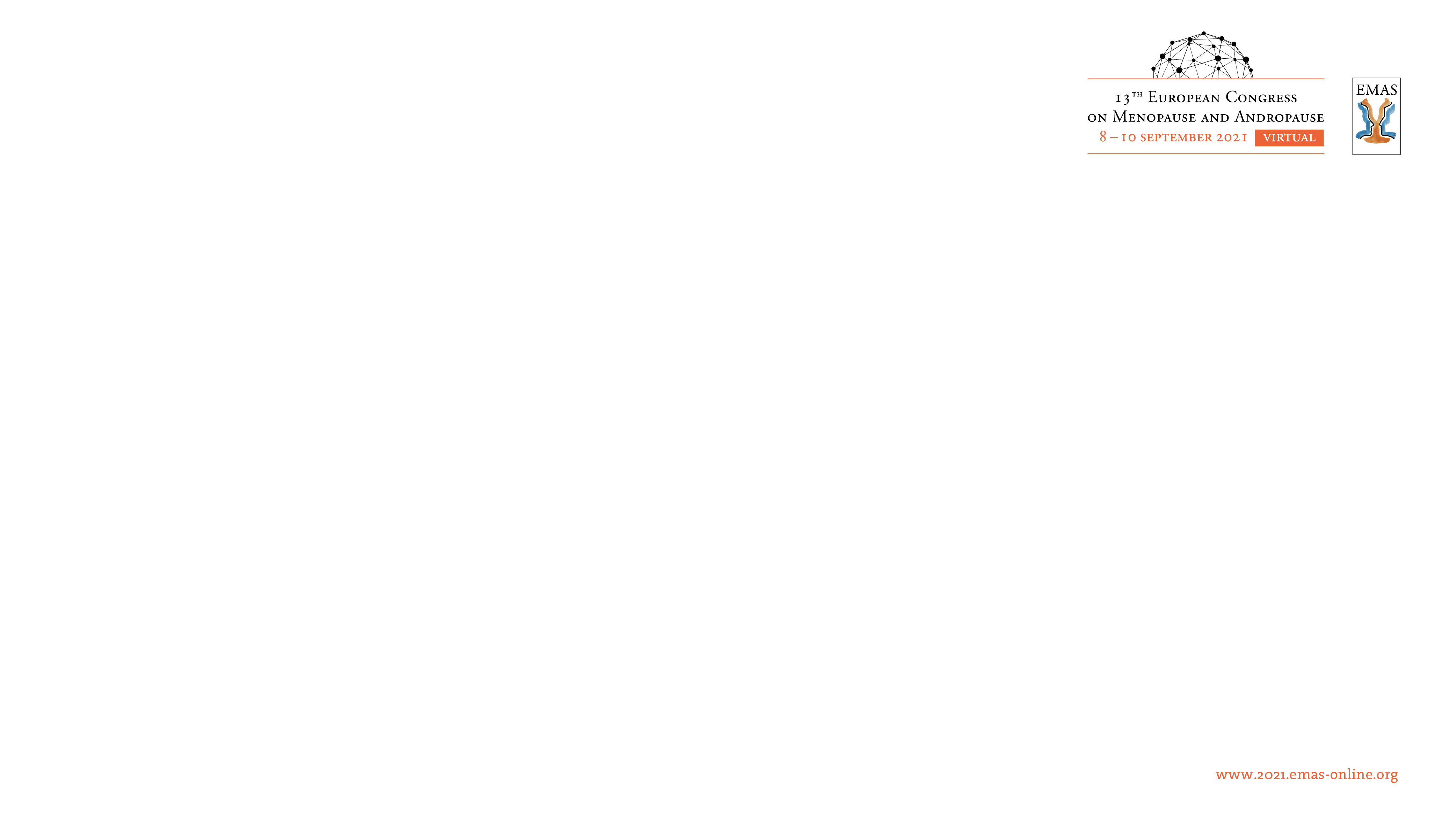 TEXT